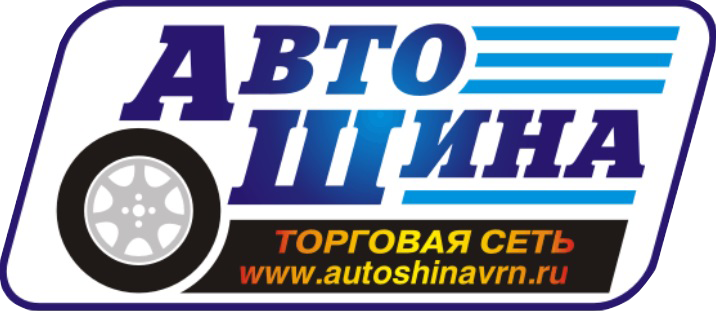 15.06.2021
Наши Направления :
— Нил Армстронг
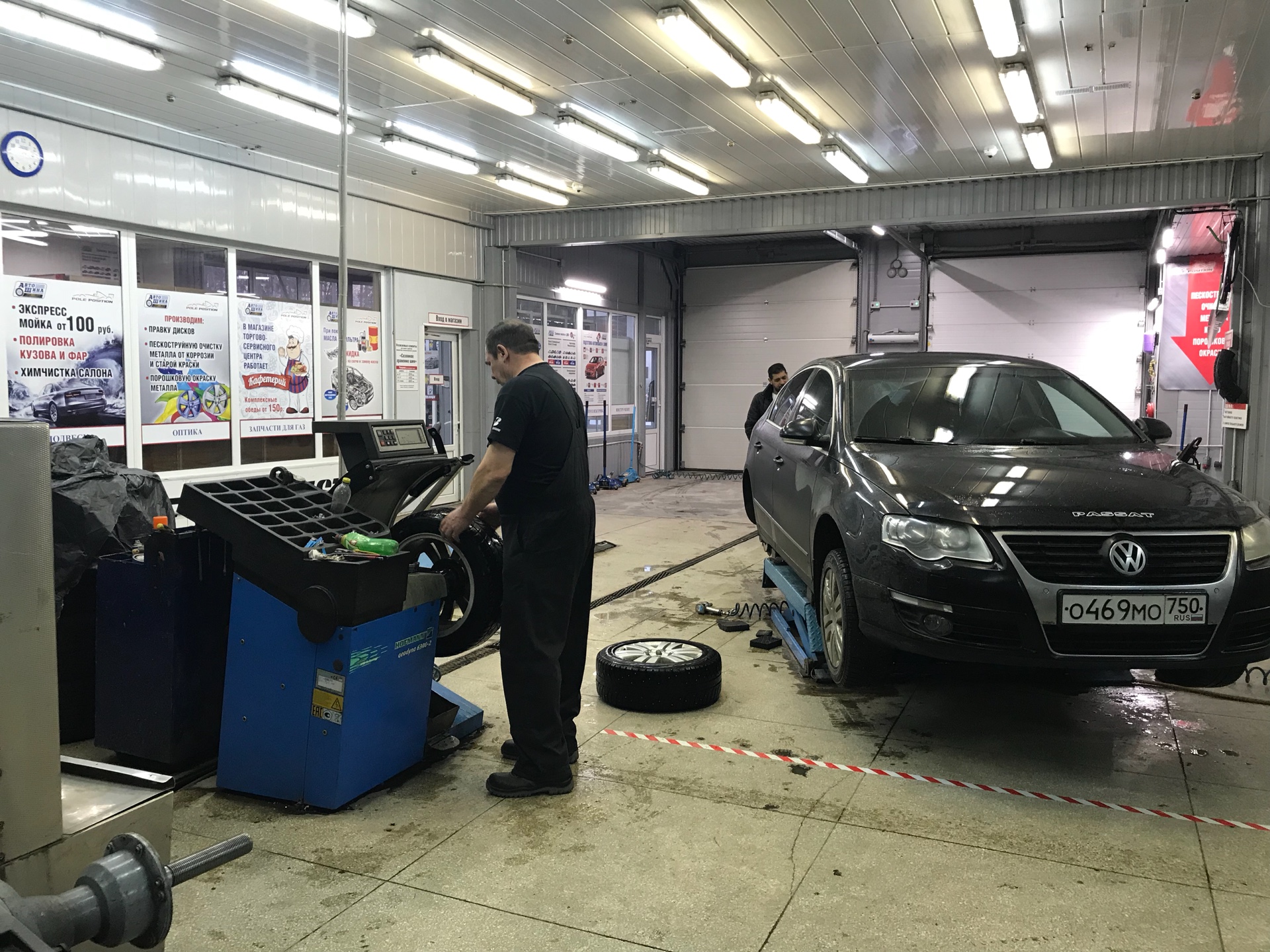 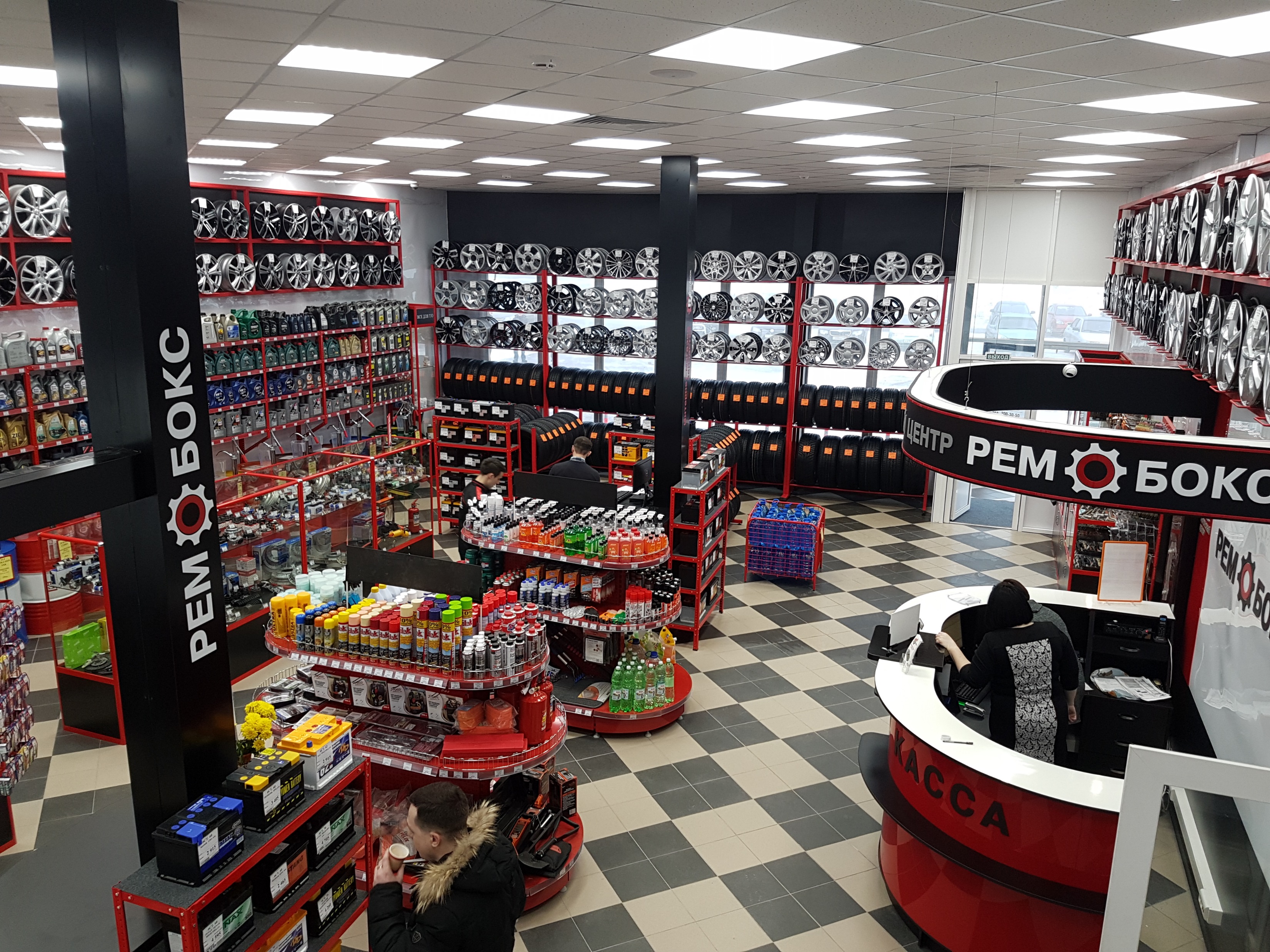 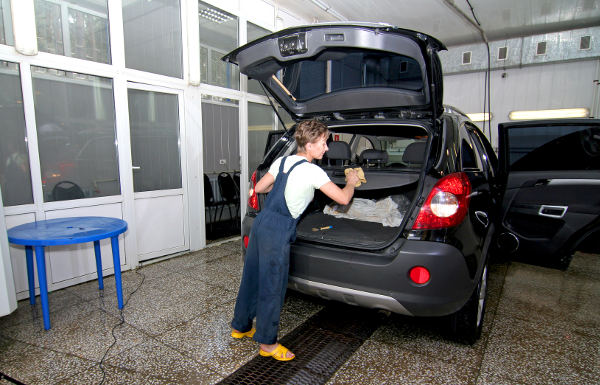 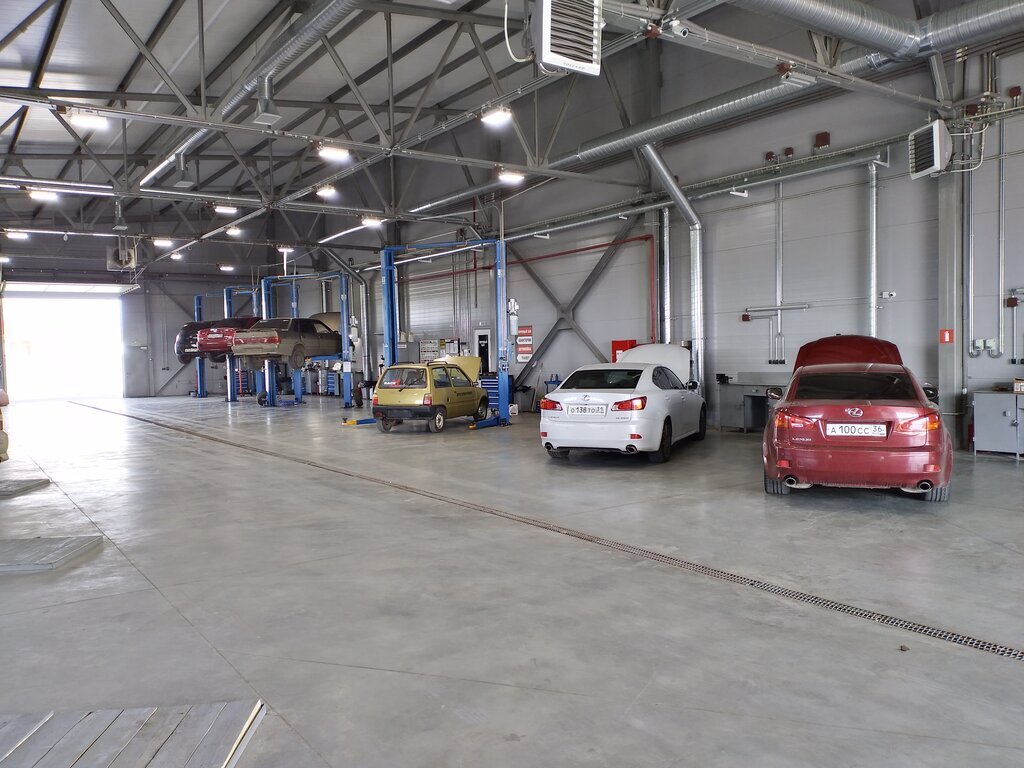 Автосервис
Шиномонтаж
Магазин
Мойка
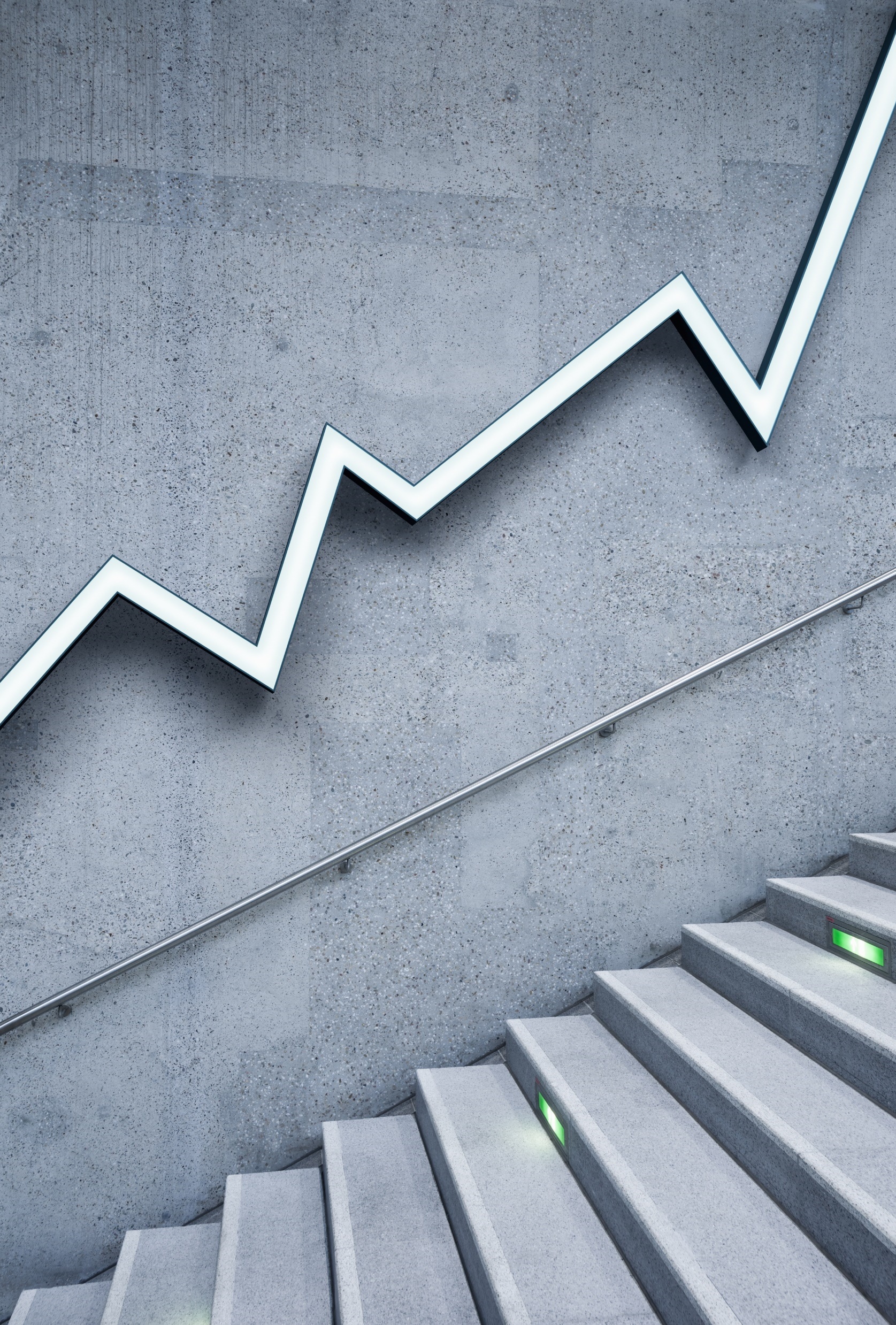 НАША ИСТОРИЯ
1993 Создание Компании
1997 Открытие ТСЦ «GOODYEAR» пр-т Патриотов 67г 
1999 Открытие ТСЦ «Pole Position» ул. Антонова-Овсеенко 3г
2003 Открытие ТСЦ «TRUCK POINT» 491 км автодороги дон М-4
2004 Открытие ТСЦ «АвтоШина» 520 км автодороги дон М-4
2005 Открытие ТСЦ «TRUCK POINT» ул. Дорожная 84
2011 Открытие ТСЦ «Hankook» ул. Новосибирская 1д
2012 Открытие ТСЦ «Tyre&Service» 23 км автодороги Р193
2018 Открытие ТСЦ «Рембокс» ул. Острогожская 148/2
2020 Открытие ТСЦ «Continental» ул. Брусилова 4/1
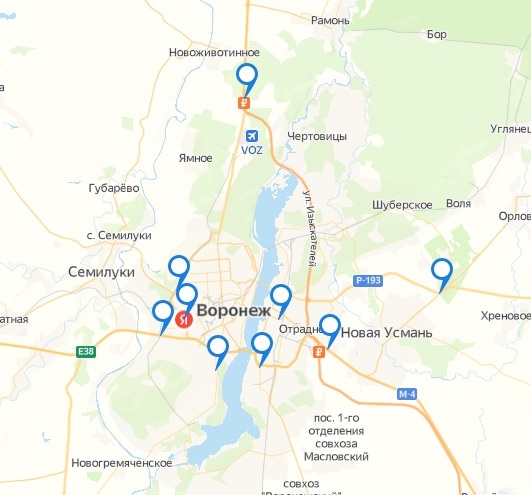 АВТОШИНА –это :
— Нил Армстронг
9     Магазинов  и шиномонтажных сервисов
6     Автосервисов
4     Автомойки

Более 500 сотрудников
Более 30 000 клиентов
Мы предлагаем вакансии
Сервисный Консультант
Автослесарь
Электрик
Автомобильный Диагност

Ученик Сервисного Консультанта
Ученик Автослесаря
Ученик Электрика
Ученик Автомобильного Диагноста
15.06.2021
Сервисный Консультант
Мы предлагаем 
Неограниченный доход = Оклад + Бонус % от Продаж , повышение Оклада от Квалификации
Средний доход = 50 000 рублей
Официальное оформление
Возможность выбора места работы
Посменный график работы
Карьерный рост
Наши пожелания
Образование = желательно техническое
Уверенное владение ПК
Опыт работы в Автосервисе или Продажах приветствуется
Знание устройства и принцип работы автомобиля
Ваши обязанности
Запись на обслуживание
Прием автомобиля ( Консультирование , оформление , согласование работ , подбор запчастей)
Ведение автомобиля  ( Согласование дополнительных работ и запчастей ,  контроль  сроков выдачи)
Выдача автомобиля  ( Проверка  , разъяснение выполненных работ )
Урегулирование конфликтных ситуаций
15.06.2021
Автослесарь
Мы предлагаем 
Неограниченный доход = Бонус % от сделки , повышение % от Квалификации
Средний доход = 50 000 рублей
Официальное оформление
Возможность выбора места работы
Посменный график работы
Наши пожелания
Образование = желательно техническое
Опыт работы в Автосервисе 
Знание устройства и принцип работы автомобиля
Умение пользоваться технической  литературой
Ваши обязанности
Обслуживание и ремонт автомобиля согласно установленному регламенту
15.06.2021
Автомобильный Электрик
Мы предлагаем 
Неограниченный доход = Бонус % от сделки , максимальный  % 
Средний доход = 50 000 рублей
Официальное оформление
Возможность выбора места работы
Посменный график работы
Наши пожелания
Образование = желательно техническое
Опыт работы в Автосервисе 
Знание устройства и принцип работы автомобиля
Умение пользоваться технической  литературой , специализированными сайтами
Умение пользоваться инструментом и оборудованием
Ваши обязанности
Обслуживание и ремонт автомобиля согласно установленному регламенту
15.06.2021
Автомобильный Диагност
Мы предлагаем 
Неограниченный доход = Бонус % от сделки , максимальный  % 
Средний доход = 50 000 рублей
Официальное оформление
Возможность выбора места работы
Посменный график работы
Наши пожелания
Образование = желательно техническое
Опыт работы в Автосервисе 
Знание устройства и принцип работы автомобиля
Умение пользоваться технической  литературой , специализированными сайтами
Умение пользоваться инструментом и оборудованием
Ваши обязанности
Обслуживание и ремонт автомобиля согласно установленному регламенту
15.06.2021
Ученики всех специальностей
Мы предлагаем 
Оплачиваемая стажировка = Оклад +Бонус % от сделки 
Официальное оформление
Возможность выбора места работы
Персональный Наставник Постоянно работающий с Вами
Разработанная Программа Обучения

Наши пожелания
Желание учиться и получить Профессию

Ваши обязанности
Обслуживание и ремонт автомобиля согласно установленному регламенту
15.06.2021
Контакты
8 920 220 61 55 
gusev@autoshinavrn.ru

Гусев Юрий Валерьевич – сервис менеджер направления АвтоСервис
15.06.2021